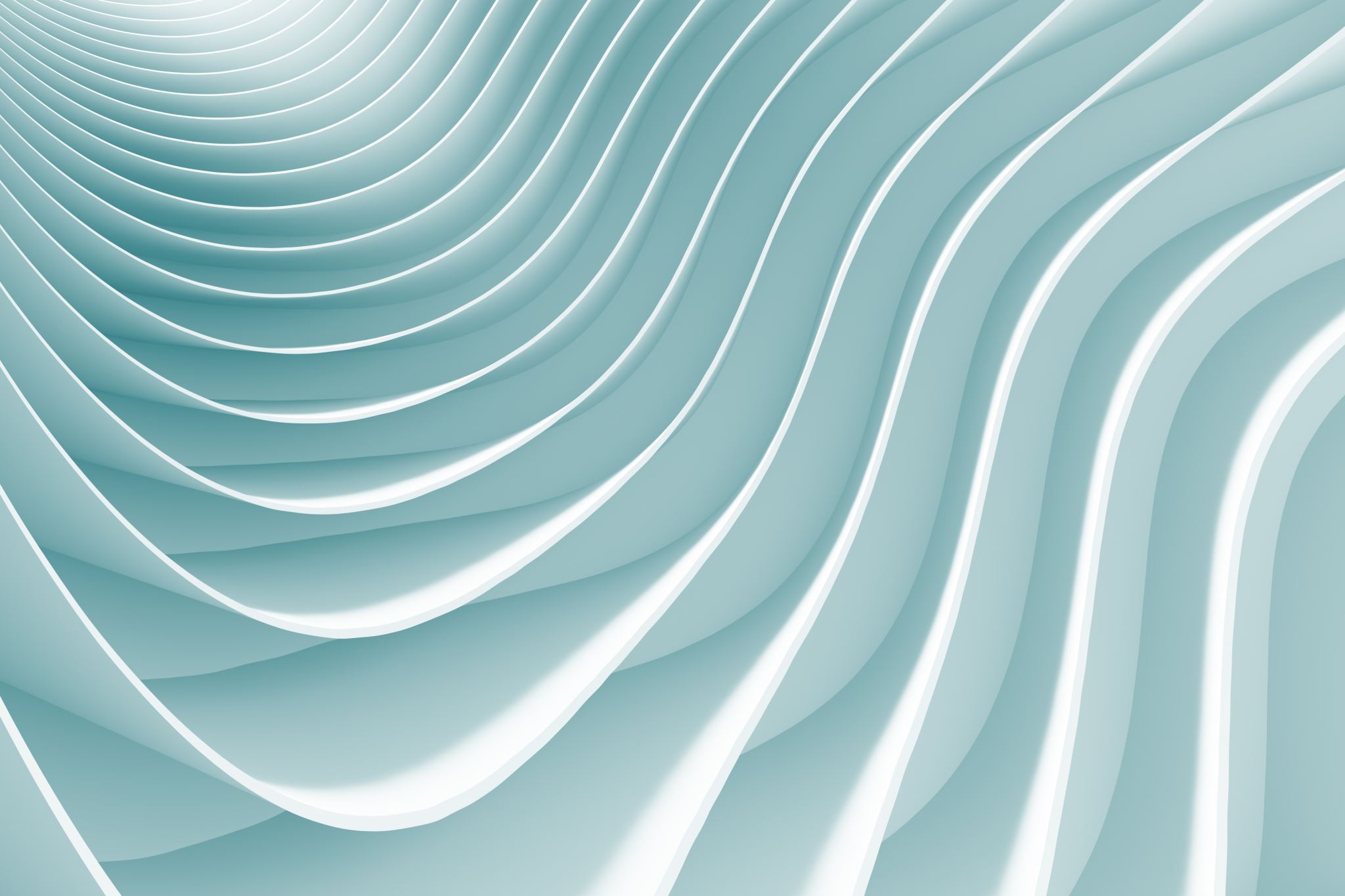 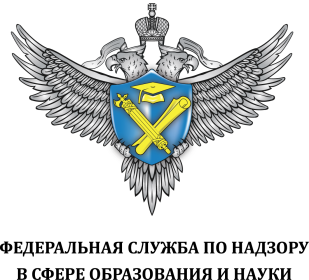 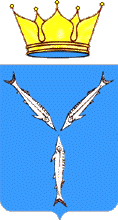 Аккредитационный мониторинг системы образования:
 задачи для муниципальных координаторов и ответственных лиц образовательных организаций
Организация проведения аккредитационного мониторинга в 2023 году
VIII	Приволжский федеральный округ	дата ВКС                   сроки внесения данных в ИС ГА
                                                                                       03.11.2023	                         06.11.2023 – 19.11.2023
Письмо Рособрнадзора от 08.09.2023 № 06-284
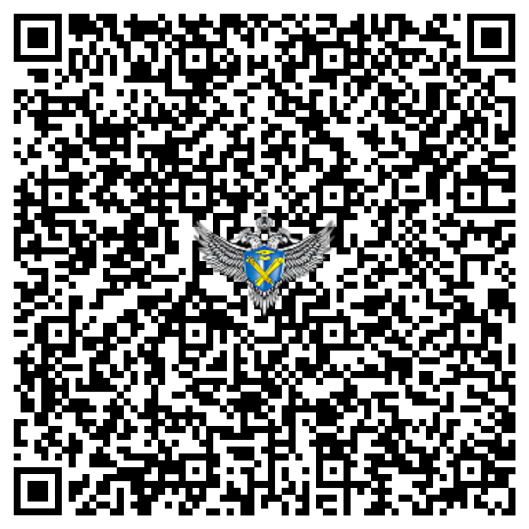 Критерии отбора организаций, осуществляющих образовательную деятельность, для проведения аккредитационного мониторинга
Образовательные программы общего образования
Образовательные программы СПО-ВО
Наличие государственной аккредитации образовательной деятельности 
Наличие выпуска обучающихся в 2022 году
Наличие государственной аккредитации образовательной деятельности 
Наличие выпуска обучающихся в 2021,2022 годы
Навигация координации взаимодействия в ходе подготовки и проведения аккредитационного мониторинга
Информационное пространство обратных связей
Официальные сайты в сети в «Интернет»
Каналы оперативной связи
Федеральная служба по надзору в сфере образования и науки
Главное меню
Аккредитационный мониторинг



Аккредитационный мониторинг
Министерство образования Саратовской области 
Главное меню
Аккредитационный мониторинг
Органы МСУ
Раздел «Мониторинги»
Аккредитационный мониторинг
Образовательные организации
Раздел «Независимая оценка
 качества образования»
Аккредитационный мониторинг